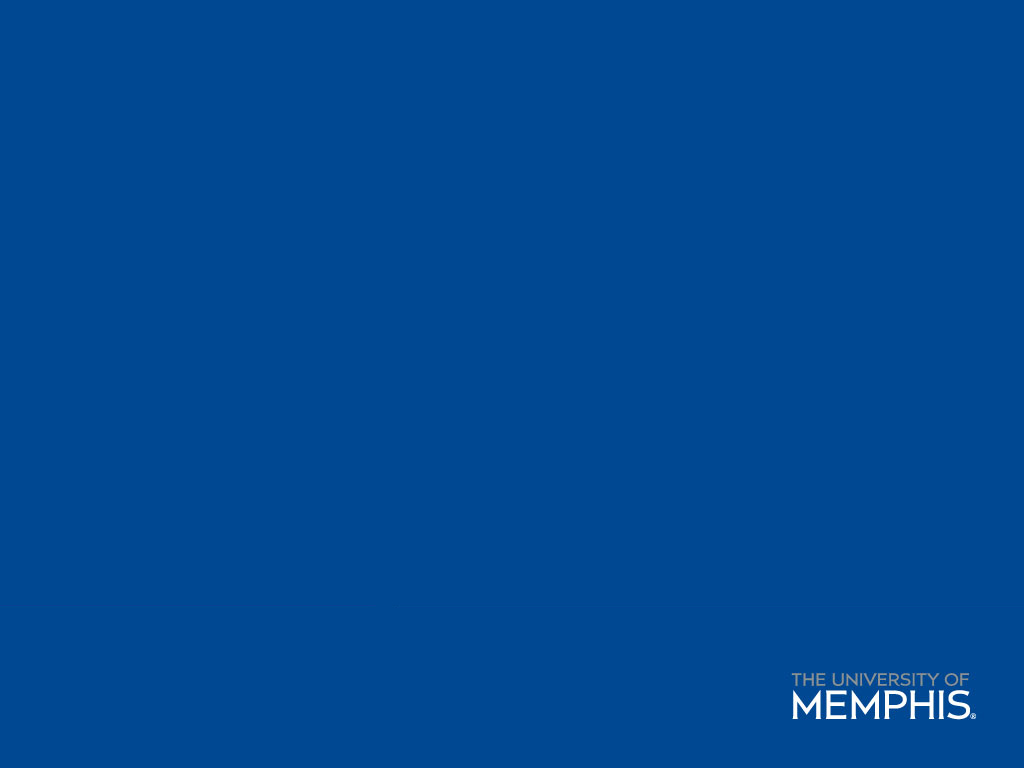 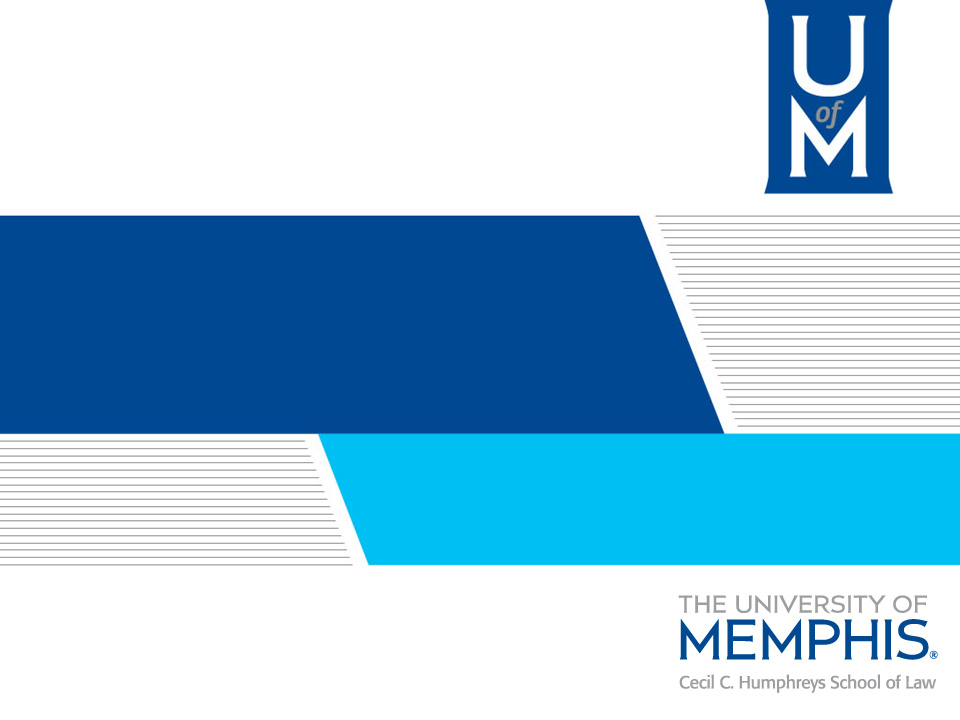 2024-2025
Scholarship Process Overview
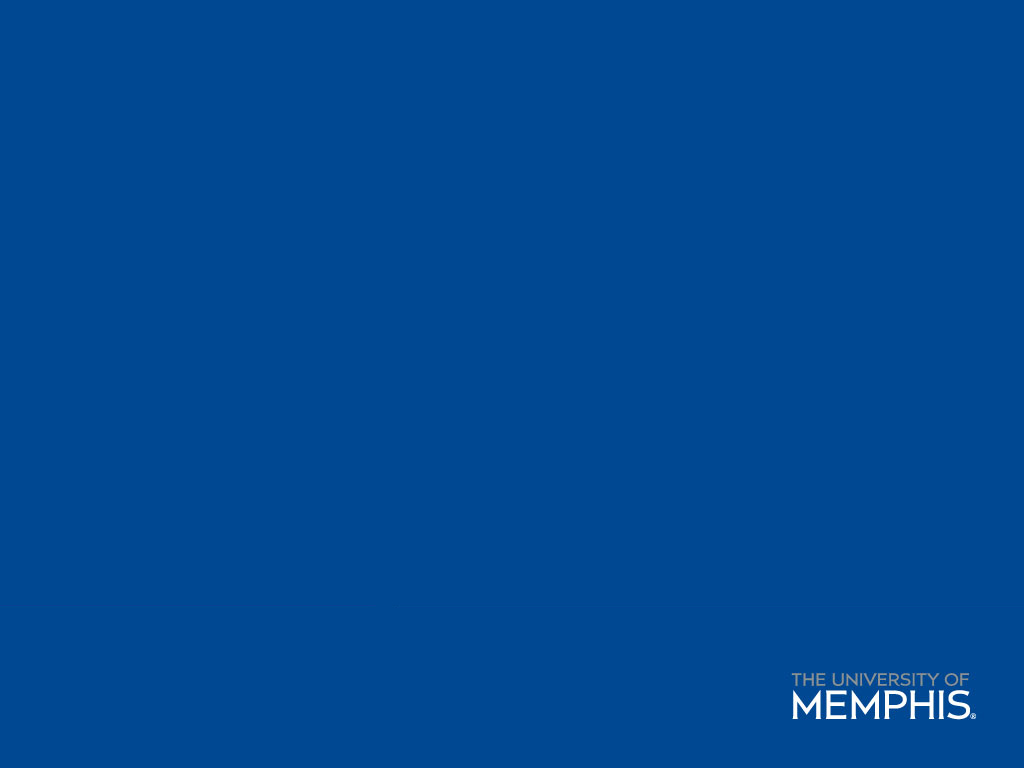 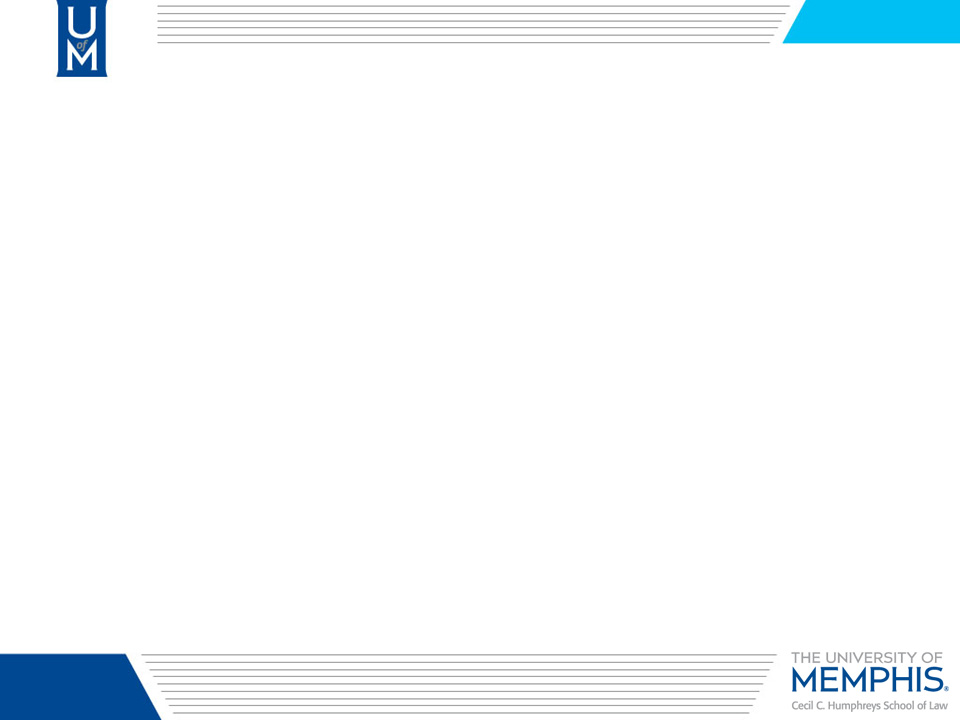 Who can apply?
Everyone!
Apply if you came in with a scholarship
Apply if didn’t
Apply if you don’t think you’ll qualify
Apply if you think you will qualify
JUST APPLY!
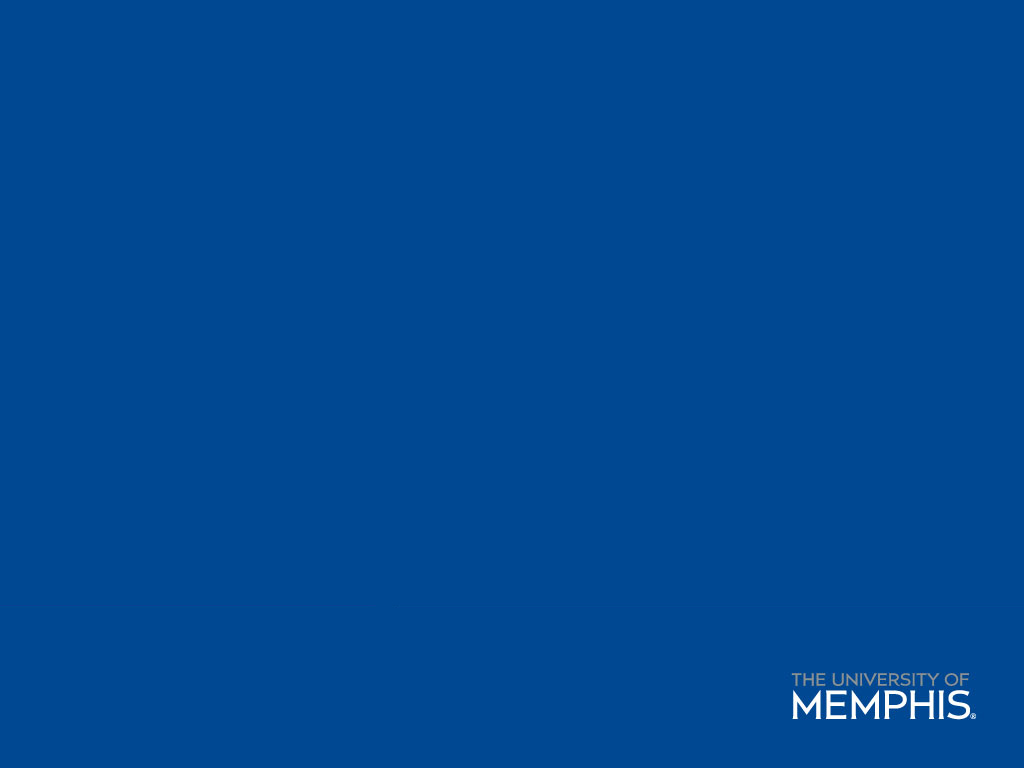 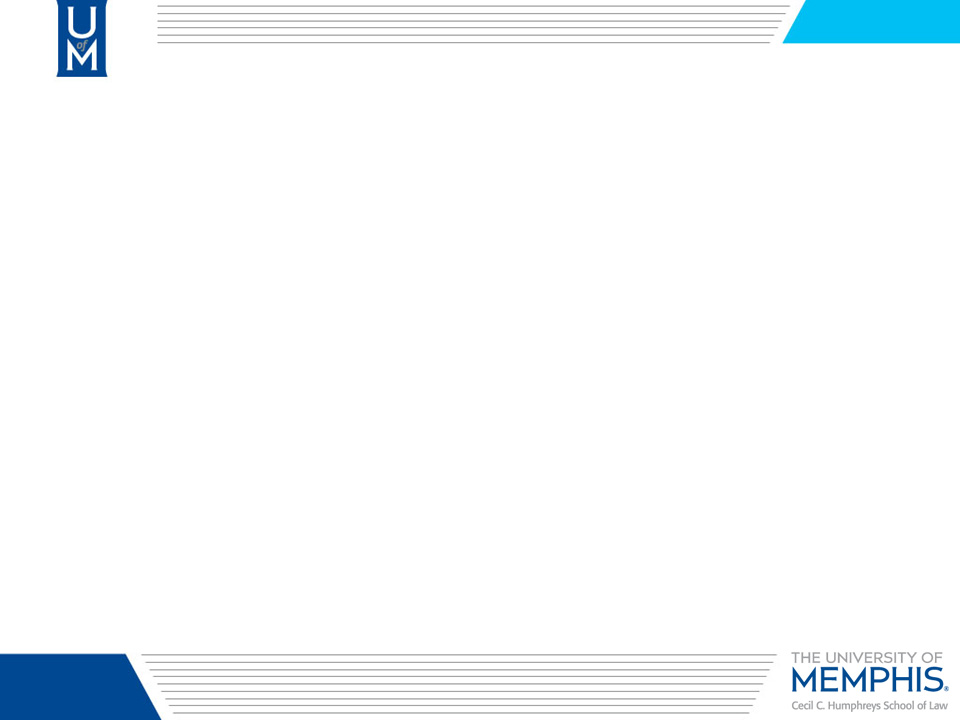 What is available?
Scholarships without Service – criteria varies – merit, need, interests, diversity, demographics, year in law school, etc.

Service Scholarships – require service hours with faculty (RA) or administration (GA)

Dean’s Fellows – require work with ASP or Writing Fellows
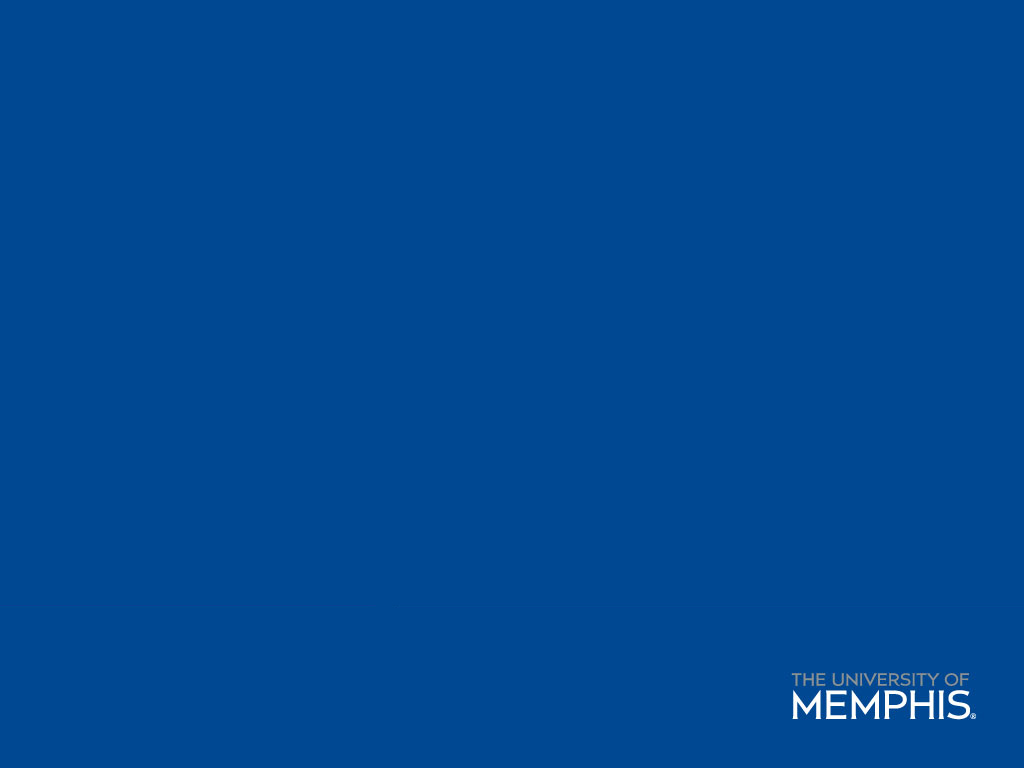 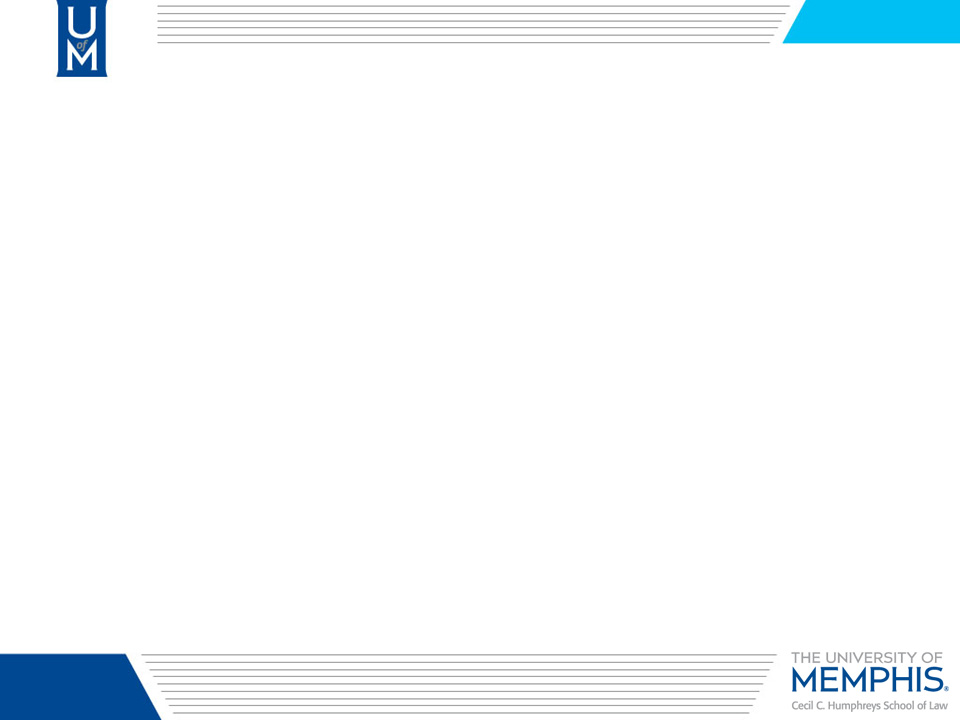 Scholarships without Service
Dozens of opportunities with varying amounts
Applications vary widely:
	Personal statement, specific essay/statement, resume
Pay close attention to application requirements

Examples: 
Memphis Law Advantage Scholarship: (formerly Memphis Access and Diversity Law Scholarship) 
In-State resident and diverse
250-word essay on how you contribute to diversity, list class rank and student organizations

Kathryn Hookanson Law Scholarship:
Financial Need
Personal statement and resume
Apply between February 1, 2024 – April 1, 2024
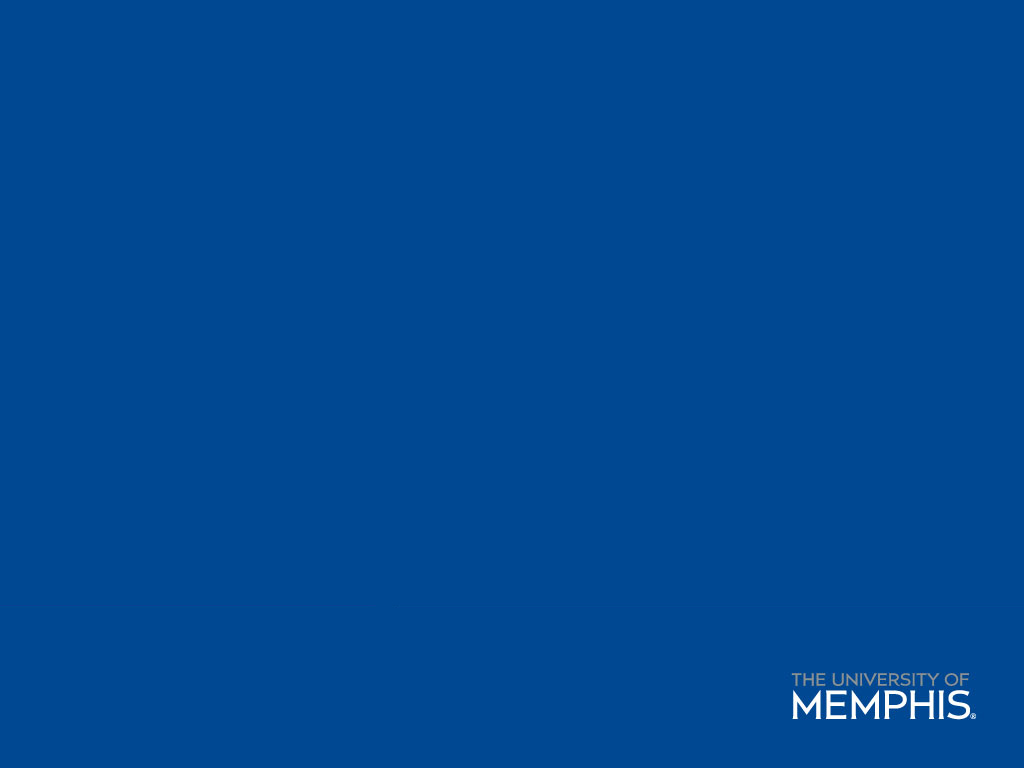 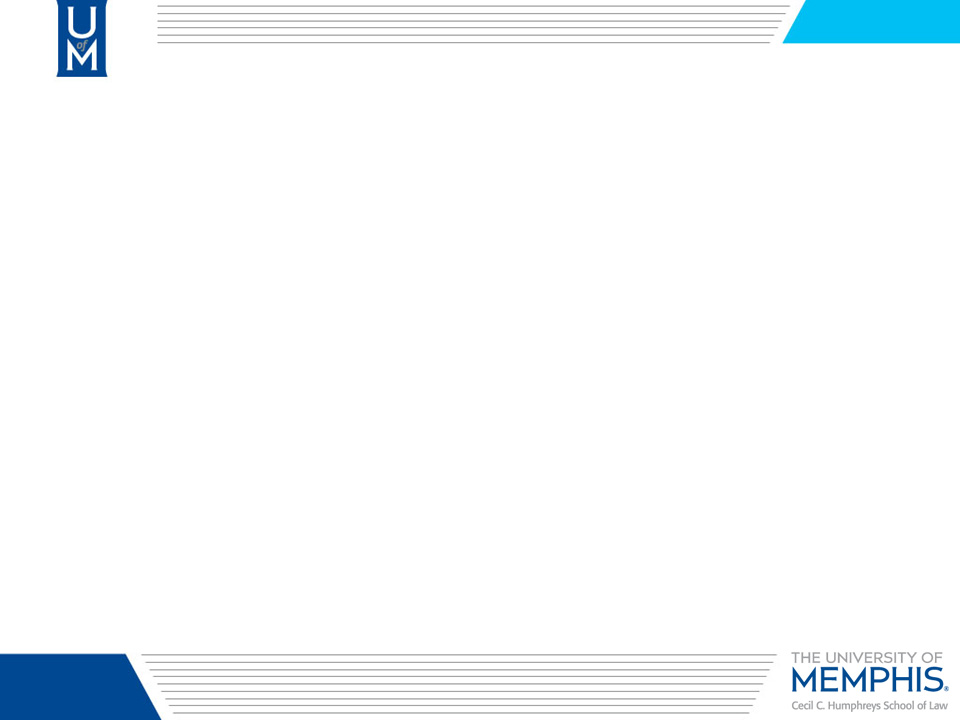 Scholarships with Service
Herbert Herff Presidential Law Scholarship 

Award amount varies
Re-apply
Assigned to faculty or administration
May have summer hours
Cecil C. Humphreys Law Fellowship Scholarship

$5,000 scholarship
Assigned to faculty member
No outside employment
May have summer hours
Faculty Emeritus Law Scholarship

Award amount varies
Re-apply
Assigned to faculty member
May have summer hours
260 = service hours required
Placement notification early April
Apply between February 1, 2024 – February 16, 2024
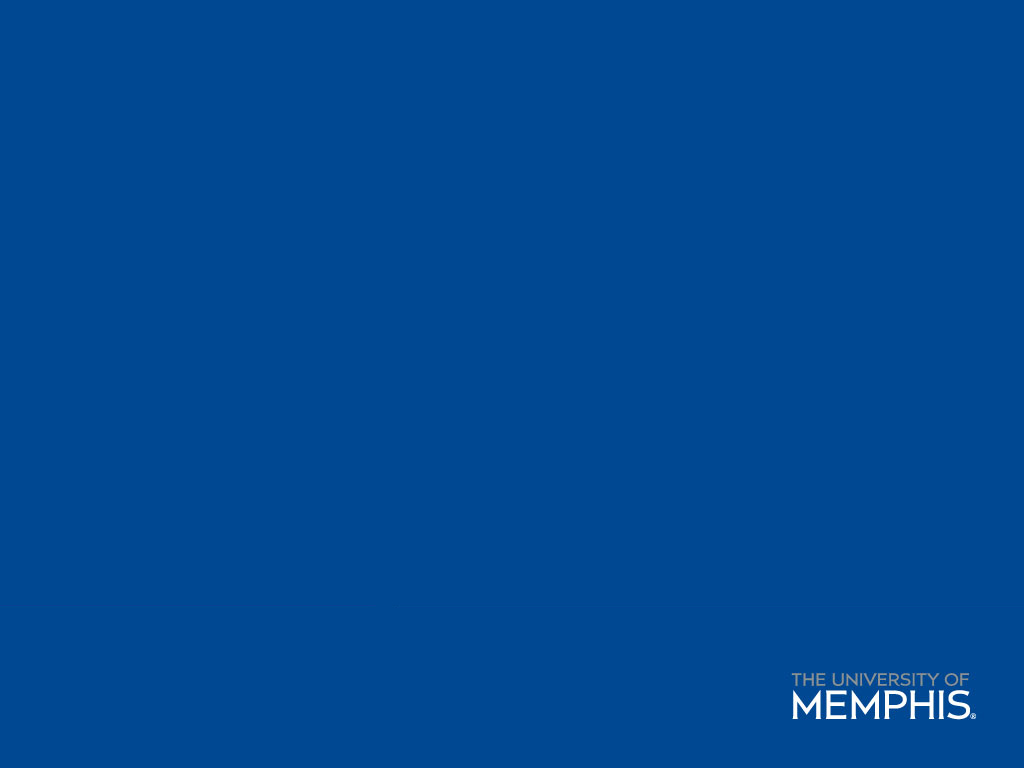 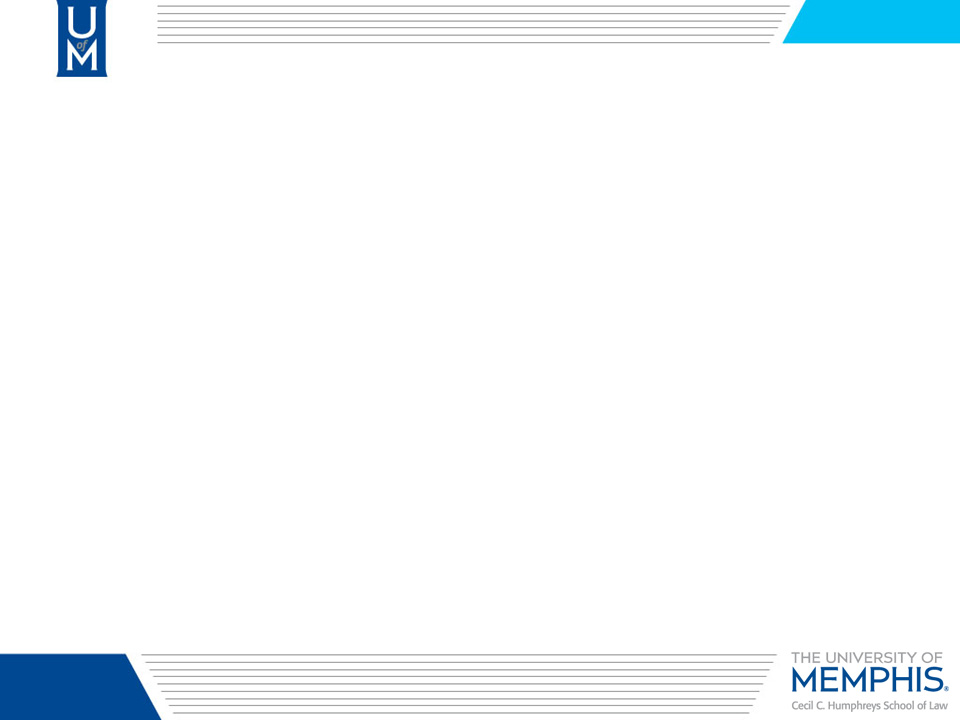 Dean’s Fellows
Academic Success Program (ASP) work with Dean Aden to assist entering law students with first-year courses. Finalists will be interviewed by Dean Aden, other Academic Success Program Faculty, and current ASP Dean’s Fellows. Interested students should direct inquiries to Dean Aden at maden@memphis.edu. 
 
Dean’s Writing Fellows work with Dr. Marilyn Dunham Smith, Director of the Writing Center, and Professor Carrie Kerley, 2024-2025 Coordinator of Legal Methods, to assist first-year law students with writing assignments for Legal Methods. Finalists will be interviewed by Dr. Marilyn Dunham Smith, Professor Kerley, and the 2023-2024 Writing Fellows. Interested students should contact Dr. Marilyn Dunham Smith at mdsmith2@memphis.edu.
Apply between February 1, 2024 – February 16, 2024
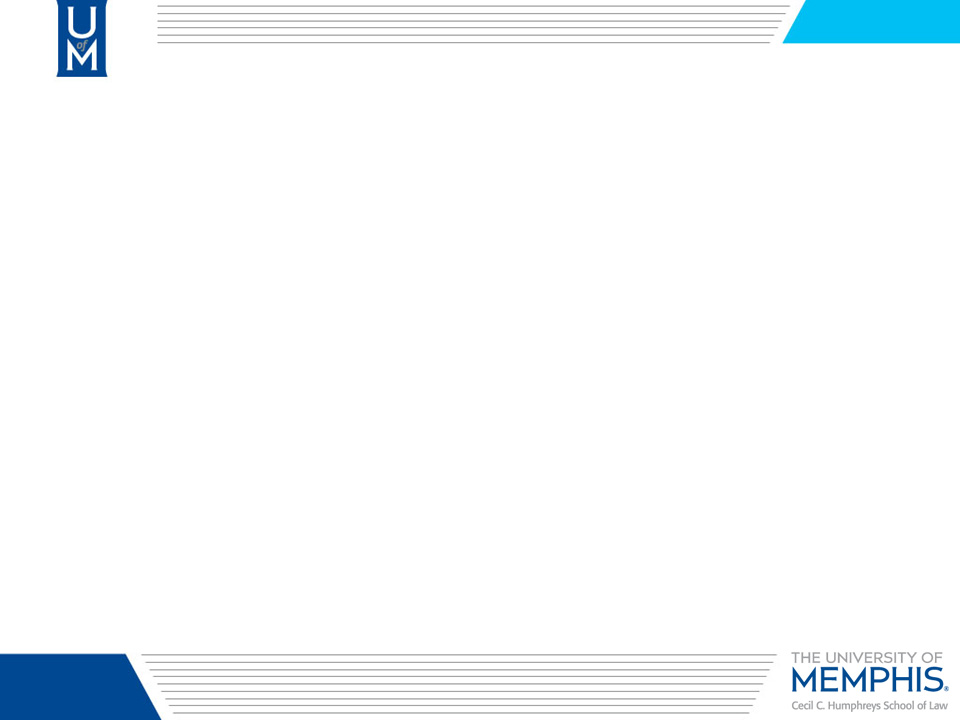 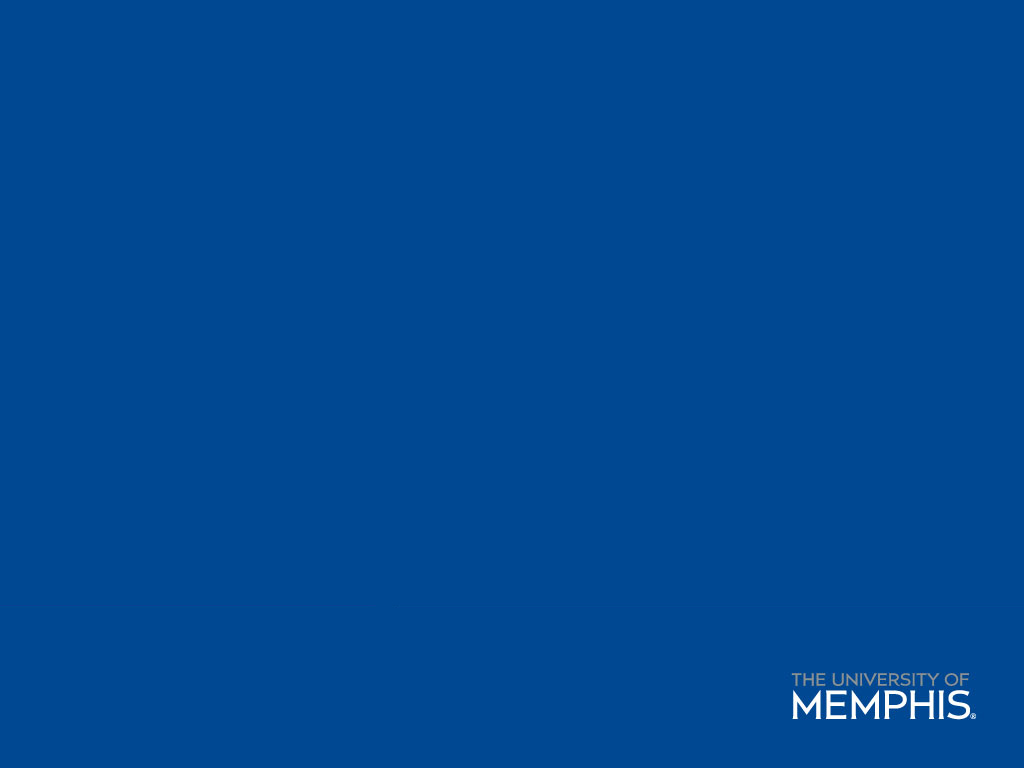 How, Where and When to Apply
Law Student Service Scholarship Application
Tiger Scholarship Manager TSM
*On Daily Grounds
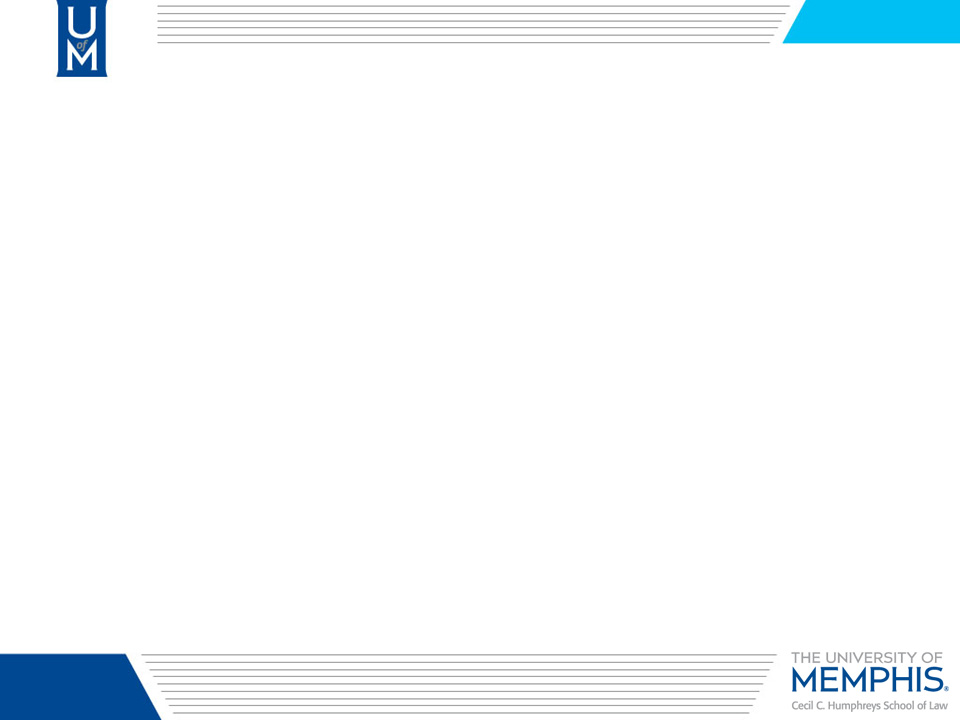 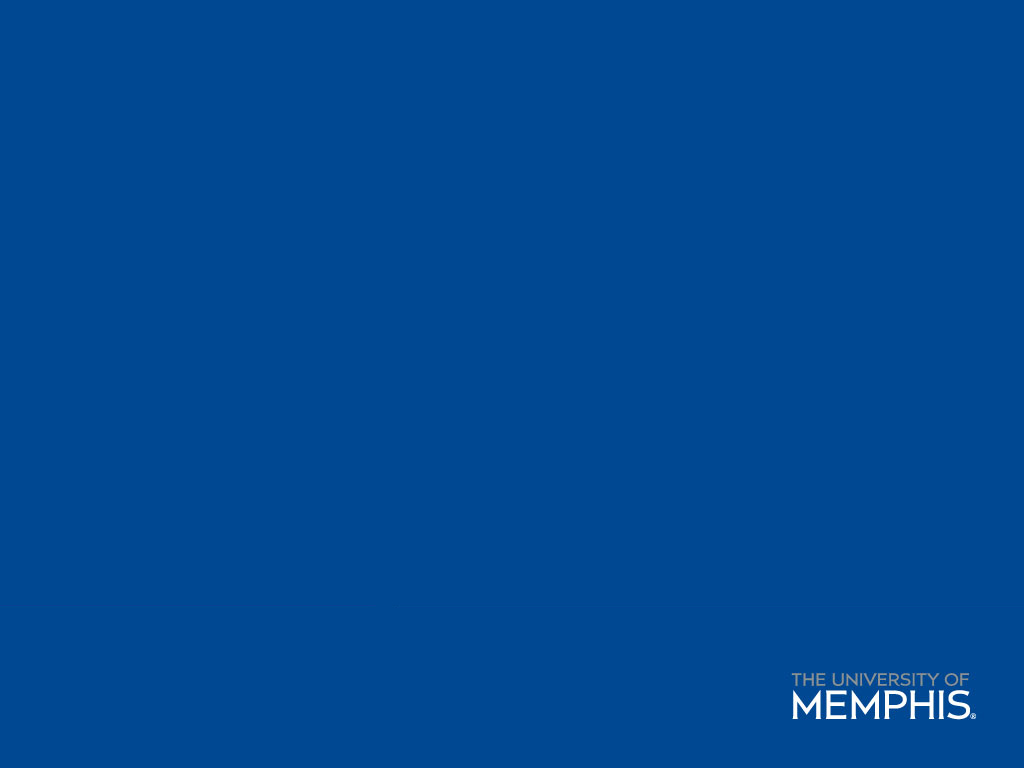 In the meantime …
Write your personal statement!
Please provide a personal statement as to why you are applying for this scholarship. Include any pertinent information about financial need, your family situation, and any other special information we should consider. Additionally, provide a list of all applicable extracurricular activities you feel should be considered. Ensure you include involvement with on and off campus organizations which have helped your personal and professional growth.

Update your resume!
Save it as Last Name, First Name
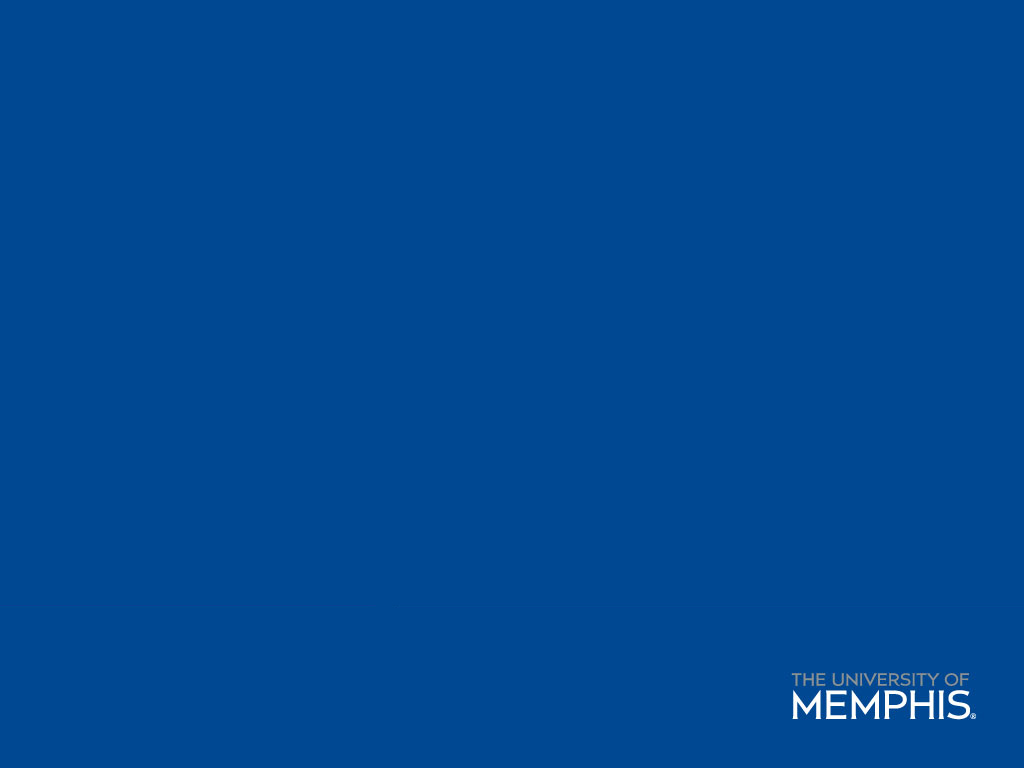 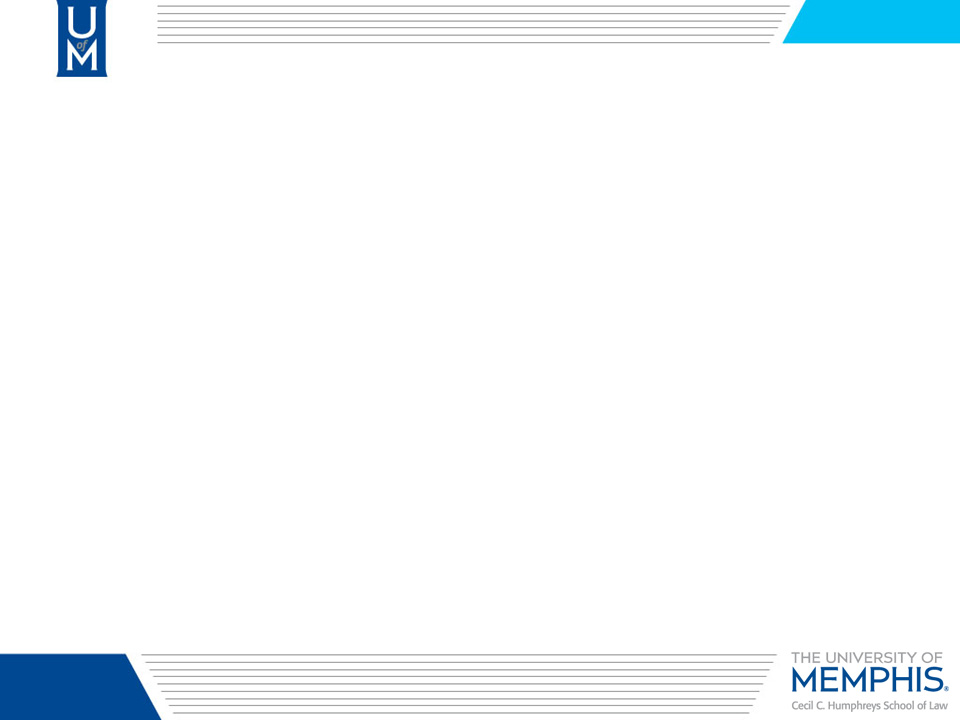 Contact Us!
Asst. Dean of Law Admissions
Dr. Sue Ann McClellan
smcclell@memphis.edu

Assistant Director
Ms. Joanna Darden
jpullis@memphis.edu
 
Administrative Assistant
Mrs. Penny Rogers
rpenny@memphis.edu